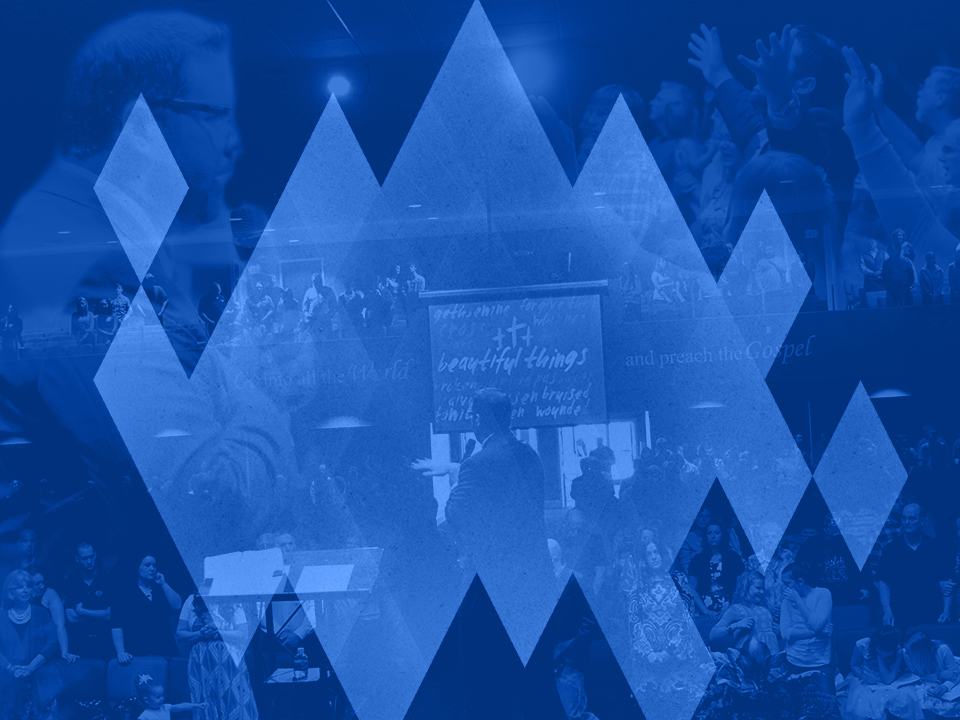 OUR PLACE AND MISSION IN CHRIST
Pastor Bryce Taylor
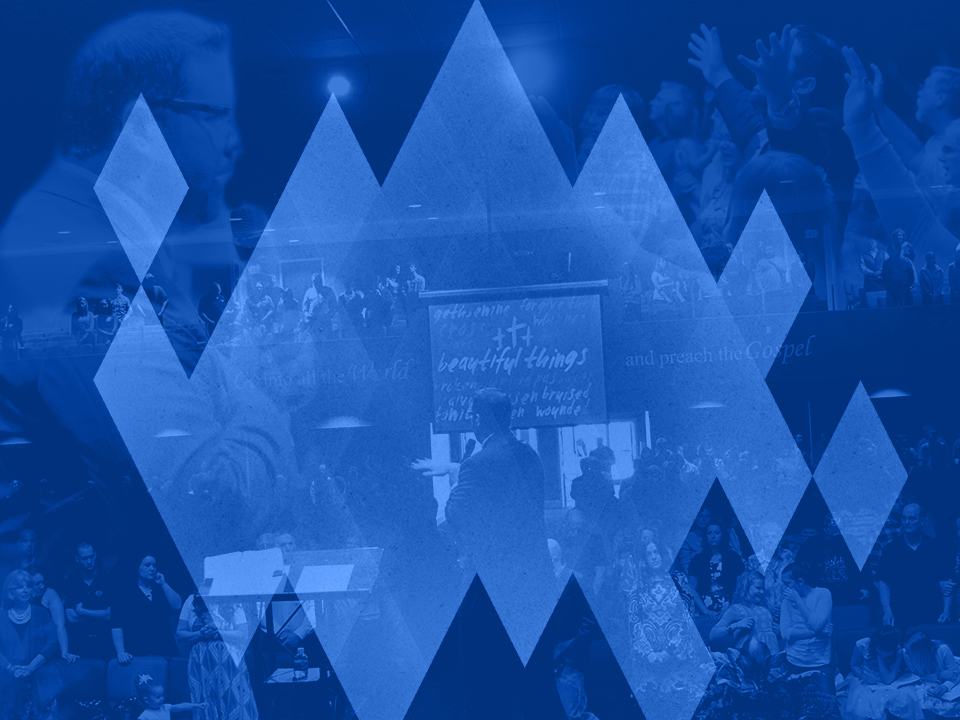 CONNECTING TO
YOUR CALL
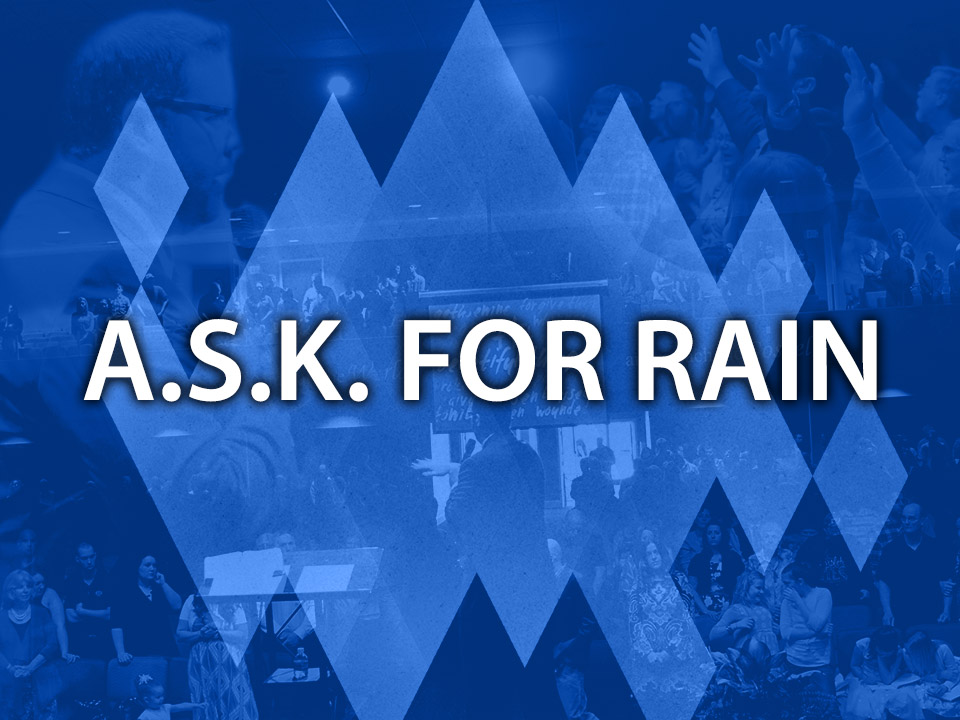 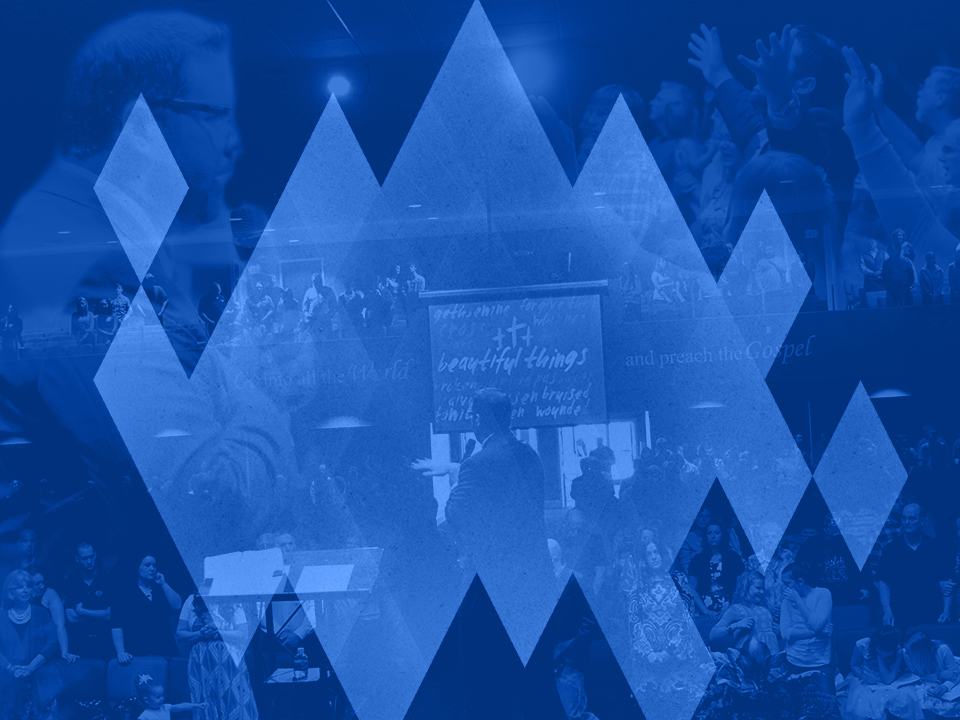 I AM CHOSEN! 
(Bring Rebecca Home)